INF 1771 – Inteligência Artificial
Aula 01 – Resolução de problemas por meio de Busca
Edirlei Soares de Lima
Introdução
Agentes Autônomos:
Entidades autônomas capazes de observar o ambiente e agir de forma a atingir determinado objetivo.
Tipos de Agentes:
Agentes reativos simples;
Agentes reativos baseado em modelo;
Agentes baseados em objetivos;
Agentes baseados na utilidade;
Agentes baseados em aprendizado;
Problema de Busca
Bucharest
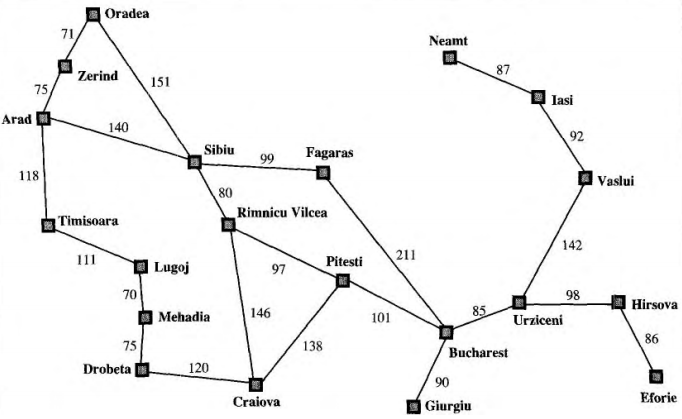 Timisoara
Sibiu
Zerind
Arad
Definição do Problema
A definição do problema é a primeira e mais importante etapa do processo de resolução de problemas de inteligência artificial.

Consiste em analisar o espaço de possibilidades de resolução do problema, encontrar sequências de ações que levem a um objetivo desejado.
Definição de um Problema
Estado Inicial: Estado inicial do agente. 
Ex: In(Arad)

Estado Final: Estado buscado pelo agente. 
Ex: In(Bucharest)

Ações Possíveis: Conjunto de ações que o agente pode executar. 
Ex: Go(City, NextCity)

Espaço de Estados: Conjunto de estados que podem ser atingidos a partir do estado inicial. 
Ex: Mapa da Romênia.

Custo: Custo numérico de cada caminho. 
Ex: Distancia em KM entre as cidades.
Considerações em Relação ao Ambiente
Estático: 
O Ambiente não pode mudar enquanto o agente está realizando a resolução do problema.

Observável: 
O estado inicial do ambiente precisa ser conhecido previamente.

Determinístico: 
O próximo estado do agente deve ser determinado pelo estado atual + ação. A execução da ação não pode falhar.
Exemplo: Aspirador de Pó
Espaço de Estados: 8 estados possíveis (figura ao lado);

Estado Inicial: Qualquer estado;

Estado Final: Estado 7 ou 8 (ambos quadrados limpos);

Ações Possíveis: Mover para direita, mover para esquerda e limpar;

Custo: Cada passo tem o custo 1, assim o custo do caminho é definido pelo numero de passos;
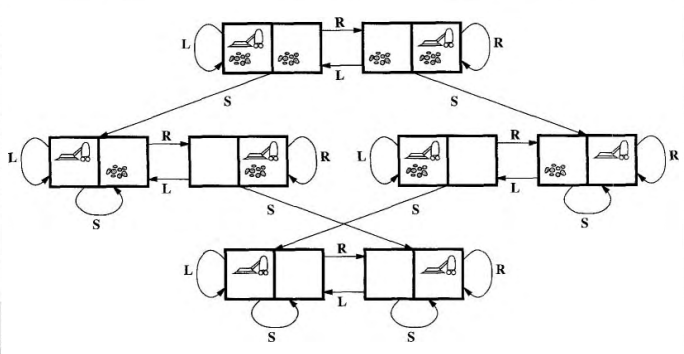 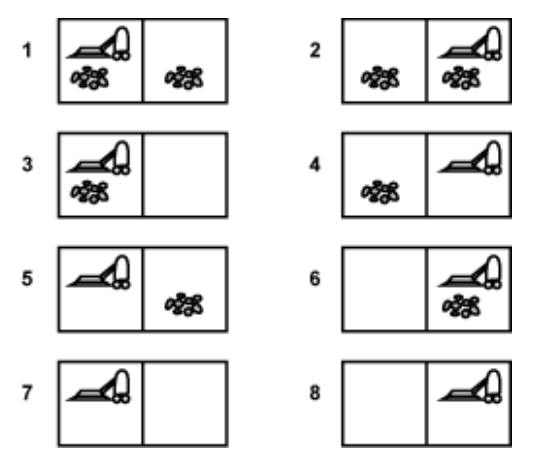 Exemplo: 8-Puzzle
Espaço de Estados: 181.440 possíveis estados;

Estado Inicial: Qualquer estado;

Estado Final: Figura ao lado – Goal State;

Ações Possíveis: Mover o quadrado vazio para direita, para esquerda, para cima ou para baixo;

Custo: Cada passo tem o custo 1, assim o custo do caminho é definido pelo numero de passos;



15-puzzle (4x4) – 1.3 trilhões estados possíveis.
24-puzzle (5x5) – 10² estados possíveis.
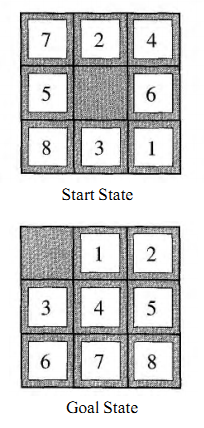 Exemplo: Xadrez
Espaço de Estados: Aproximadamente        possíveis estados (Claude Shannon, 1950);

Estado Inicial: Posição inicial de um jogo de xadrez;

Estado Final: Qualquer estado onde o rei adversário está sendo atacado e o adversário não possui movimentos válidos;

Ações Possíveis: Regras de movimentação de cada peça do xadrez;

Custo: Quantidade de posições examinadas;
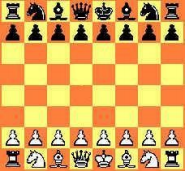 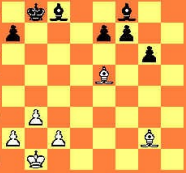 Exemplo: 8 Rainhas (Incremental)
Espaço de Estados: Qualquer disposição de 0 a 8 rainhas no tabuleiro (1.8 x 10 possíveis estados);

Estado Inicial: Nenhuma rainha no tabuleiro;

Estado Final: Qualquer estado onde  as 8 rainhas estão no tabuleiro e nenhuma esta sendo atacada;

Ações Possíveis: Colocar uma rainha em um espaço vaio do tabuleiro;

Custo: Não importa nesse caso;



    * O jogo possui apenas 92 possíveis soluções (considerando diferentes rotações e reflexões). E apenas 12 soluções únicas.
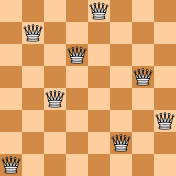 Exemplo: 8 Rainhas (Estados Completos)
Espaço de Estados: Tabuleiro com n rainhas, uma por coluna, nas n colunas mais a esquerda sem que nenhuma rainha ataque outra (2057 possíveis estados);

Estado Inicial: Nenhuma rainha no tabuleiro;

Estado Final: Qualquer estado onde  as 8 rainhas estão no tabuleiro e nenhuma esta sendo atacada;

Ações Possíveis: Adicionar uma rainha em  qualquer casa na coluna vazia mais à esquerda de forma que não possa ser atacada;

Custo: Não importa nesse caso;
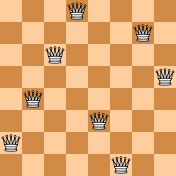 Exercícios
Torre de Hanói?



Canibais e Missionários?
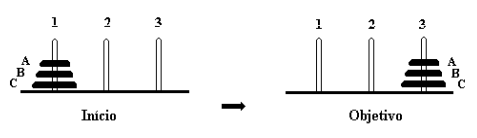 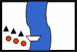 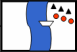 Exercícios
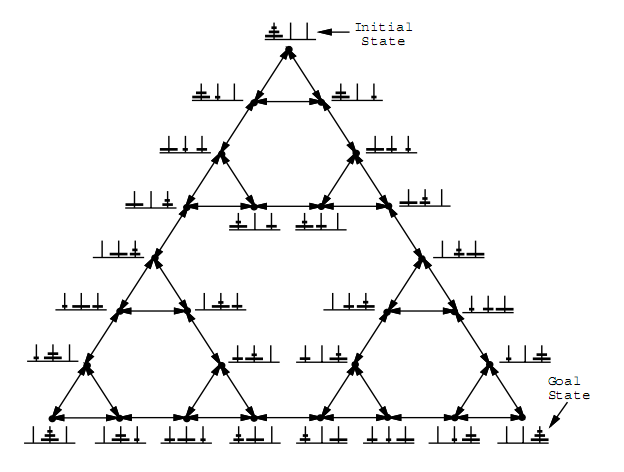 Torre de Hanói:
Espaço de Estados: Todas as possíveis configurações de argolas em todos os pinos (27 possíveis estados).
Ações Possíveis: Mover a primeira argola de qualquer pino para o pino da direita ou da esquerda.
Custo: Cada movimento tem 1 de custo.
Canibais e Missionários:
Espaço de Estados: Todas as possíveis configurações de validas de canibais e missionários em cada lado do rio (16 possíveis estados).
Ações Possíveis: Mover 1 ou 2 personagens (canibais ou missionários) para o outro lado do rio. O numero de canibais em um determinado lado do rio não pode ser maior do que o numero de missionários.
Custo: Cada movimento tem 1 de custo.
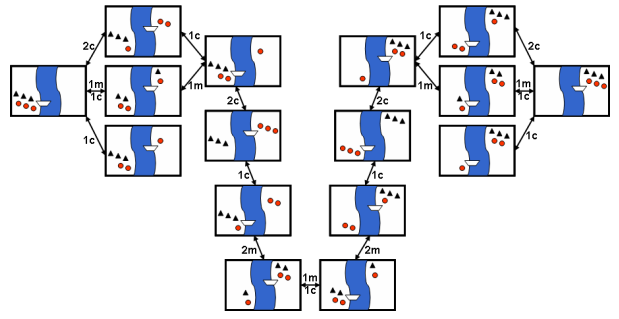 Aplicações em Problemas Reais
Cálculo de Rotas:
Planejamento de rotas de aviões;
Sistemas de planejamento de viagens;
Caixeiro viajante;
Rotas em redes de computadores;
Jogos de computadores (rotas dos personagens);

Alocação
Salas de aula;
Máquinas industriais;
Aplicações em Problemas Reais
Circuitos Eletrônicos:
Posicionamento de componentes;
Rotas de circuitos;

Robótica:
Navegação e busca de rotas em ambientes reais;
Montagem de objetos por robôs;
Como Encontrar a Solução?
Uma vez o problema bem formulado, o estado final (objetivo) deve ser “buscado” no espaço de estados.

A busca é representada em uma árvore de busca:
Raiz: corresponde ao estado inicial;
Expande-se o estado corrente, gerando um novo conjunto de sucessores; 
Escolhe-se o próximo estado a expandir seguindo uma estratégia de busca;
Prossegue-se até chegar ao estado final (solução) ou falhar na busca pela solução;
Buscando Soluções
Exemplo: Ir de Arad para Bucharest
Arad
Sibiu
Timissoara
Zerind
Arad
Orades
Fagaras
Rimnico Vilcea
Buscando Soluções
O espaço de estados é diferente da árvore de buscas. 

Exemplo:
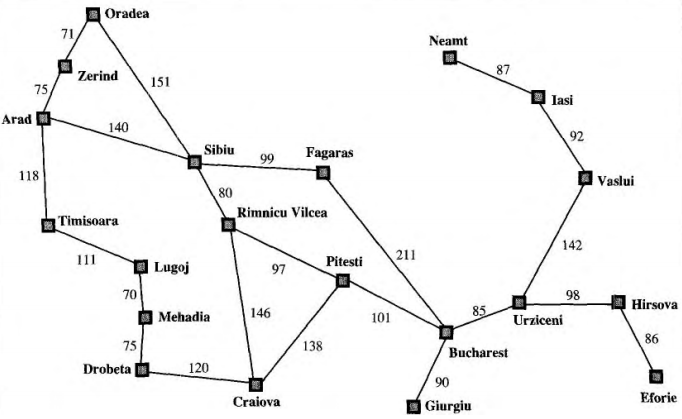 20 estados no espaço de espaços;

Número de caminhos infinito;

Árvore com infinitos nós;
Código Descritivo – Busca em Arvore
Função BuscaEmArvore(Problema, Estratégia) retorna solução ou falha
Inicio 
	Inicializa a arvore usando o estado inicial do Problema
	loop do 
		se não existem candidatos para serem expandidos então 
			retorna falha 
		Escolhe um nó folha para ser expandido de acordo com 	a Estratégia
		se Se o nó possuir o estado final então 
			retorna solução correspondente
		se não 
			expande o nó e adiciona os nós resultantes a 			arvore de busca
Fim
Pseudocódigo – Busca em Arvore
Função BuscaEmArvore(Problema, fronteira) retorna solução ou falha
Inicio 
  fronteira ← InsereNaFila(FazNó(Problema[EstadoInicial]), fronteira)
  loop do
    se FilaVazia(fronteira) então 
	   retorna falha
	 nó ← RemovePrimeiro(fronteira)
	 se nó[Estado] for igual a Problema[EstadoFinal] então
	   retorna Solução(nó)
	 fronteira ← InsereNaFila(ExpandeFronteira(nó, Problema), fronteira)
Fim

A função Solução retorna a sequência de nós necessários para retornar a raiz da arvore.
Considera-se fronteira uma estrutura do tipo fila.
Medida de Desempenho
Desempenho do Algoritmo:
(1) O algoritmo encontrou alguma solução?
(2) É uma boa solução? 
Custo de caminho (qualidade da solução).
(3) É uma solução computacionalmente barata?
Custo da busca (tempo e memória).

Custo Total
Custo do Caminho + Custo de Busca.
Métodos de Busca
Busca Cega ou Exaustiva:
Não sabe qual o melhor nó da fronteira a ser expandido. Apenas distingue o estado objetivo dos não objetivos.

Busca Heurística:
Estima qual o melhor nó da fronteira a ser expandido com base em funções heurísticas.